Causes and effects of WWI on the Home Fronts
Quick recap of what's happening
2. Militarism & Arms Race
Total Defense Expenditures for the Great Powers [Ger., A-H, It., Fr., Br., Rus.] in millions of £s.
1. The Alliance System
Triple Entente:
Triple Alliance:
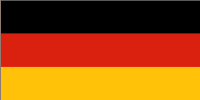 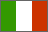 Two Armed Camps!
Allied Powers:
Central Powers:
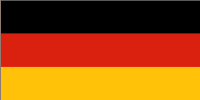 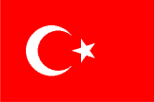 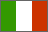 The Major Players: 1914-17
Allied Powers:
Central Powers:
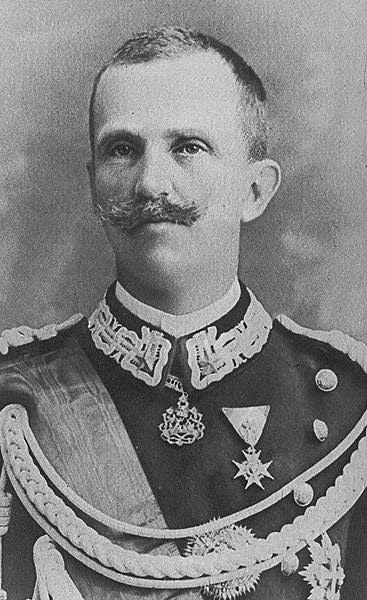 Nicholas II [Rus]
Wilhelm II [Ger]
George V [Br]
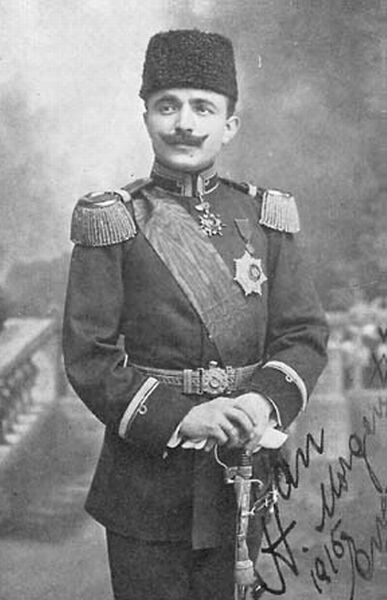 Victor Emmanuel II [It]
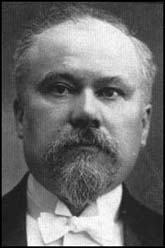 Enver Pasha[Turkey]
Pres. Poincare [Fr]
Franz Josef [A-H]
3. Economic & Imperial Rivalries
Europe in 1914
4. Aggressive Nationalism
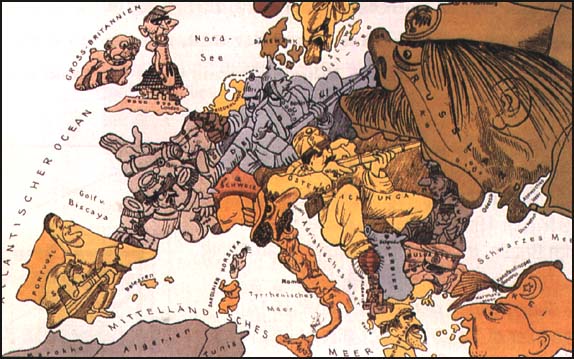 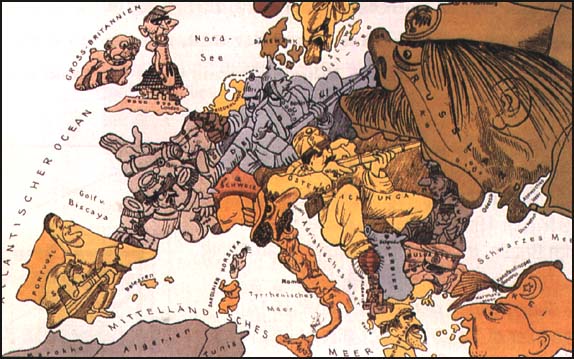 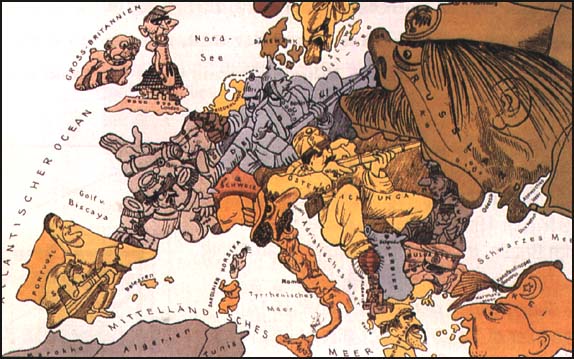 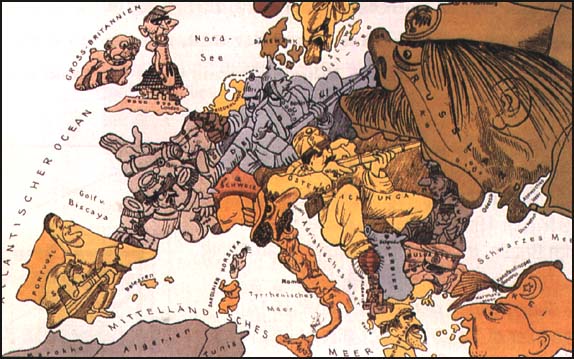 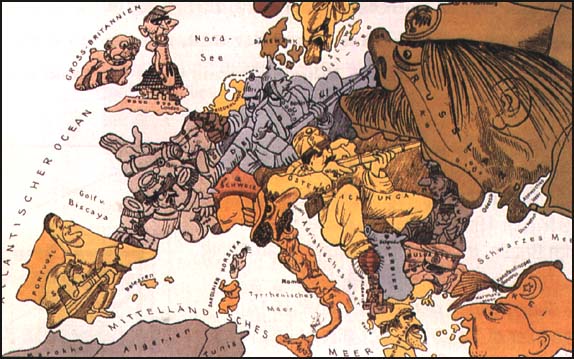 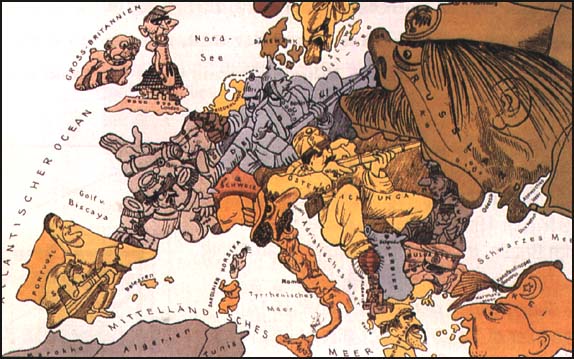 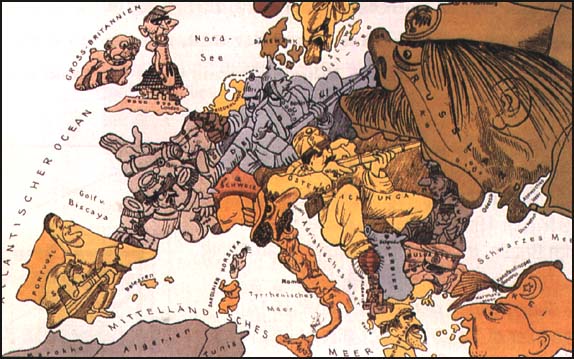 The Schlieffen Plan
Nationalism & Mobilization
Home by Christmas!
No major war in 50 years!
Nationalism!
It's a long way to Tipperary,
       It's a long way to go;
       It's a long way to Tipperary,
       To the sweetest girl I know!
       Goodbye, Piccadilly,
       Farewell, Leicester Square,
       It's a long, long way to Tipperary,
       But my heart's right there!
The M.A.N.I.A of WWI!
Militarism
Alliances (Both Open & Secret)
Nationalism
Imperialism (and Industrial Revolution)
Assassination (F. Ferdinand in Sarajevo)
TotalWar
Definition of “Total War”
All able members of society working for the war effort.
Government Responsibilities
Find needs of the war and fill them
Direct war effort by…
Paying companies to build materials
Obtain the materials and labor if needed
Govt. also directs rations and requirements to society
What kind of examples can you think of?
Financing the War
Munitions Workers
French Women Factory Workers
German Women Factory Workers
Societal Responsibilities
Working people must work in a job that supports the war or the society.
Teachers, police and fire, medical, etc.
Civilian volunteers help however possible. 
Women knitted socks and beanies.
Organized the gathering of resources!
What sort of things could civilians organize?
Red Cross Nurses
Women in the Army Auxiliary
Russian Women Soldiers
Rationing Responsibilities
Food controlled by Govt. Like what?
Meat, milk, coffee, tobacco, sugar, shoes, clothing, gas, rubber, cars, steel, etc.
Given tickets for when to buy items based on family size. No discounts!
Govt. promoted “Liberty gardens” to free up resources.
Because of Govt. control, some items don’t get produced. What would be sacrificed?
Working in the Fields
The“Colonial”Fronts
Colonial Contributions
Empires expected their colonists to serve.
Some volunteered, others were drafted.
Service did not mean equal rights afterward.
How would this affect peoples’ ideas of fairness and equality when thinking about those who enlisted them i.e. the empires?
What could potentially happen in the long-term future?
Sikh British Soldiers in India
Fighting in Africa
Black Soldiers in the German Schutztruppen[German E. Africa]
British Sikh Mountain Gunners
Fighting in Africa
3rd British Battalion, Nigerian Brigade
Fighting in Salonika, Greece
French colonial marine infantry fromCochin, China - 1916
A Young Australian Recruit
Recruits of the Central Powers
A German Soldier Says Farewell to His Mother
Austro-Hungarians
New French Recruits
A German Boy Pretends to Be a Soldier
What products did women produce from rationing?
French Renault Tank
British Tank at Ypres
U-Boats
The Airplane
“Squadron Over the Brenta”Max Edler von Poosch, 1917
Looking for the “Red Baron?”
The Flying Aces of World War I
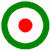 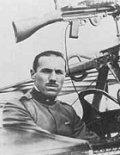 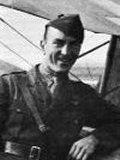 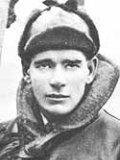 FrancescoBarraco, It.
Eddie “Mick”Mannoch, Br.
Eddie Rickenbacher, US
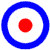 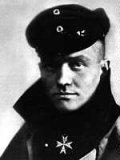 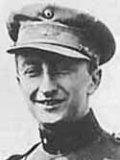 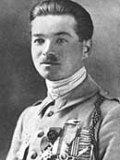 Manfred vonRichtoffen, Ger.[The “Red Baron”]
Rene PaukFonck, Fr.
Willy Coppens deHolthust, Belg.
Curtis-Martin U. S. Aircraft Plant
The Zeppelin
FlameThrowers
GrenadeLaunchers
Poison Gas
Machine Gun